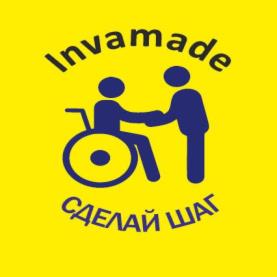 Проект «InvaMade»
Первый Социальный Онлайн-магазин 
по продаже изделий, сделанных инвалидами
История создания
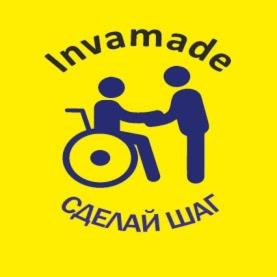 www.invamade.kz как онлайн - магазин заработал в феврале 2016 года (4 мес.)

Вовлечено:

- 17 человек с инвалидностью (физ.лица, г.Алматы);
- 7 организаций, работающих с людьми с особыми потребностями (г.Алматы и г.Тараз)
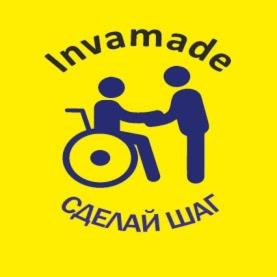 Цели
Социализация людей с особыми потребностями в обществе;

Предоставление инвалидам альтернативного источника дохода;
Повышение уровня мастерства у людей с особыми потребностями
Обучение инвалидов ручному труду
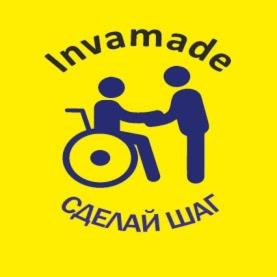 Достигнутые результаты
Запуск сувенирной лавки «Юрта Чудес» совместно с ОО АРДИ (Ассоциация родителей детей-инвалидов)

Вовлечение организаций из других городов (г.Тараз)
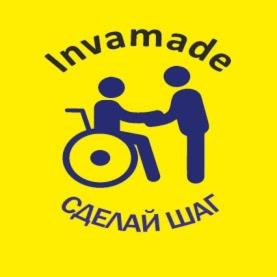 Планы на развитие
Проведение обучающих мероприятий для людей с особыми потребностями (мастер-классы)

Помощь инвалидам в становлении своего собственного бренда и производства

Открытие еще 4 специализированных точек продаж (3 – в Алматы, 1 – в Астане)

Вовлечение людей с особыми потребностями в проект со всего Казахстана
Спасибо за внимание!